CHỦ ĐỀ 3
CỘNG ĐỒNG ĐỊA PHƯƠNG
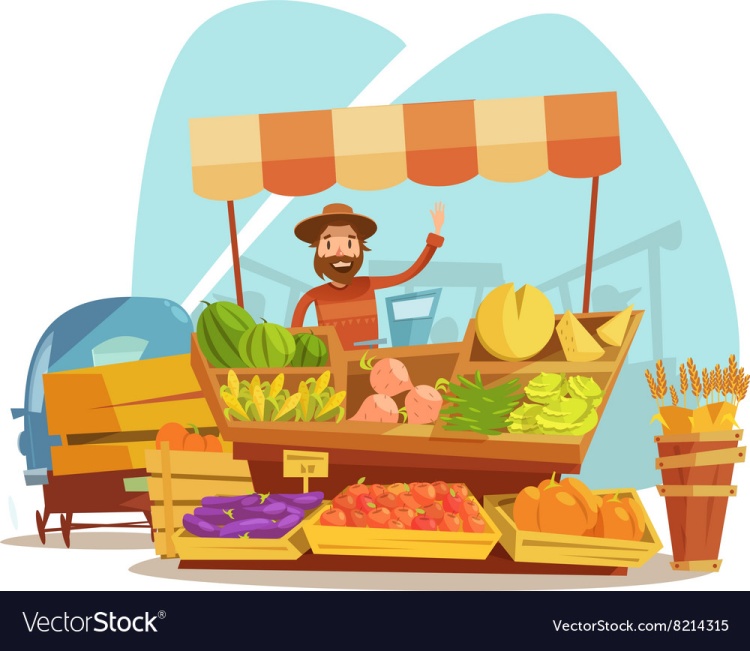 BÀI 15
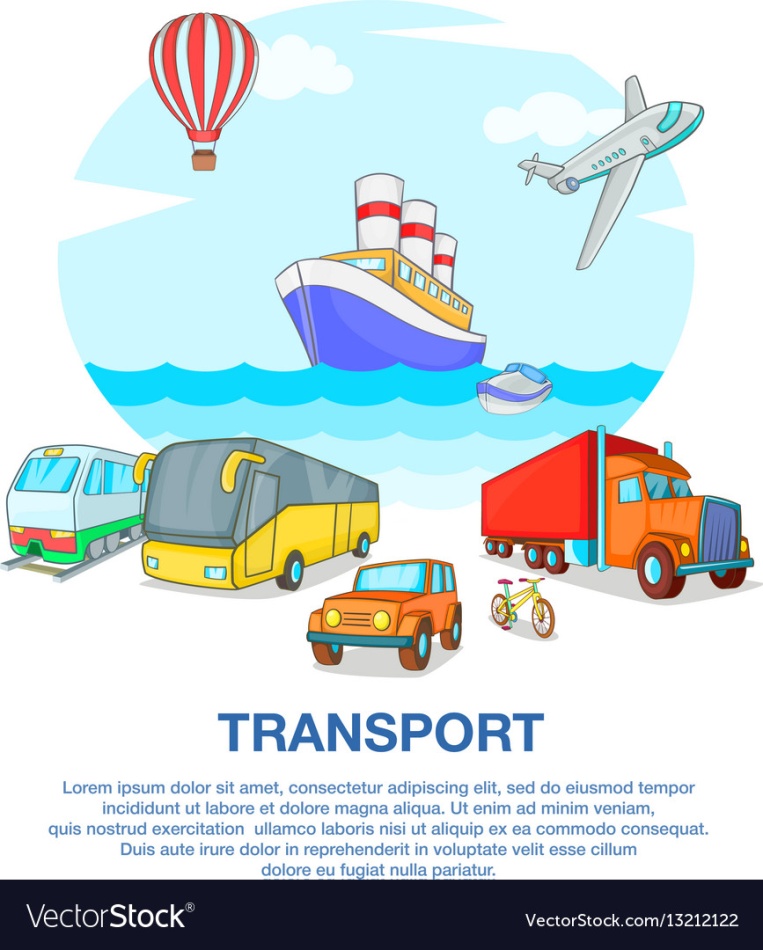 ÔN TẬP CHỦ ĐỀ
CỘNG ĐỒNG ĐỊA PHƯƠNG
YÊU CẦU CẦN ĐẠT 
- Củng cố kiến thức, kĩ năng đã học về chủ đề cộng đồng địa phương.
- Chia sẻ thông tin với bạn về cách mua bán, lựa chọn hàng hóa phù hợp về giá cả và chất lượng.
- Năng lực giao tiếp, hợp tác, năng lực giải quyết vấn đề và sáng tạo.
- Có ý thức tham gia, tuyên truyền và hướng dẫn người khác biết cách tham gia giao thông an toàn.
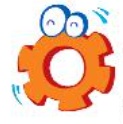 1. Cùng hoàn thành sơ đồ sau:
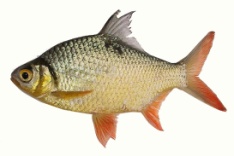 Rau
Quạt
Váy
Chợ 
truyền thống
Cửa hàng
…
Thực phẩm
Đồ dùng
Trang phục
……
…
…
…
Giá cả 
phù hợp
MUA BÁN HÀNG HÓA
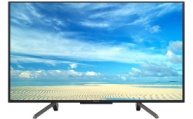 NƠI
MUA BÁN
LÍ DO
LỰA CHỌN
TÊN 
HÀNG HÓA
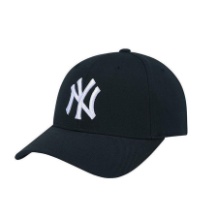 Siêu thị
Đảm bảo 
chất lượng
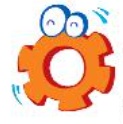 2. Khi cùng mẹ đi chợ để mua thực phẩm, đồ dùng cần thiết, em sẽ lựa chọn những hàng hóa nào?
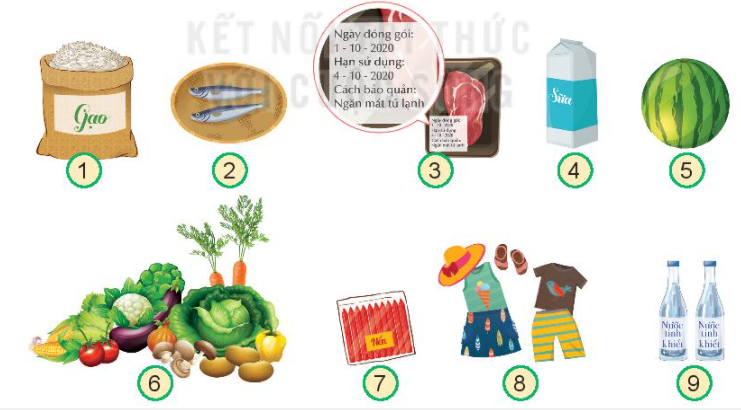 Khi lựa chọn những hàng hóa đó, em cần lưu ý điều gì?
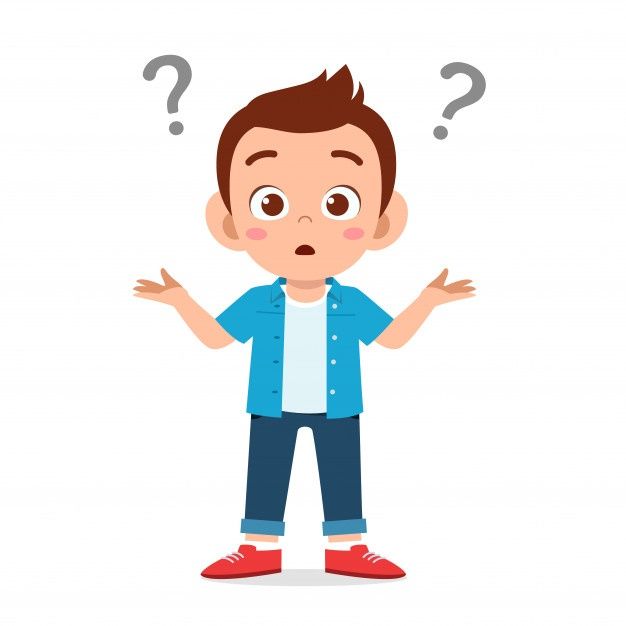 3. Em hãy:
Ghép các hình ở cột A với cột B để tạo thành biển báo giao thông theo quy định.
Nói tên và ý nghĩa của từng loại biển báo đó.
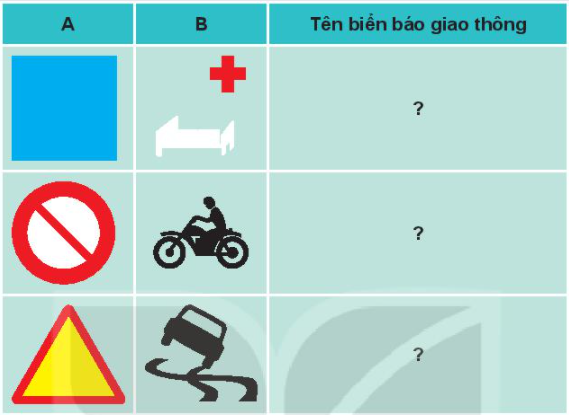 A
B
Tên biển báo giao thông
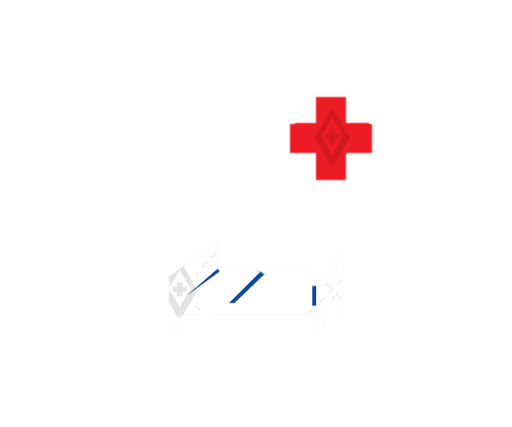 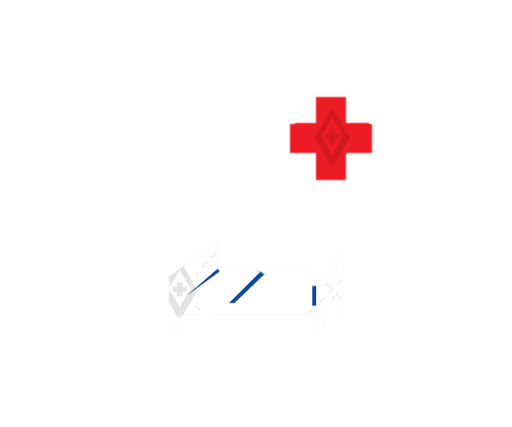 Biển chỉ dẫn 
Bệnh viện
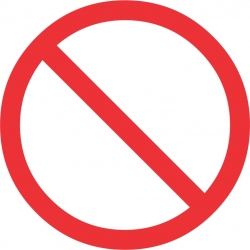 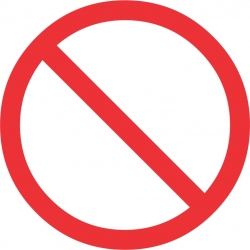 Biển báo 
cấm xe máy
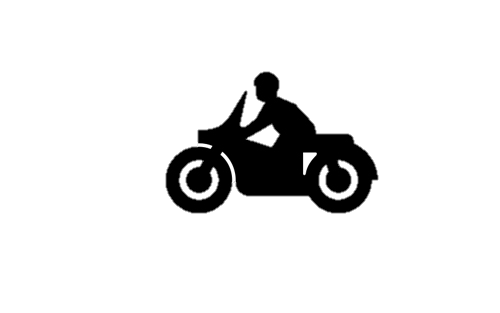 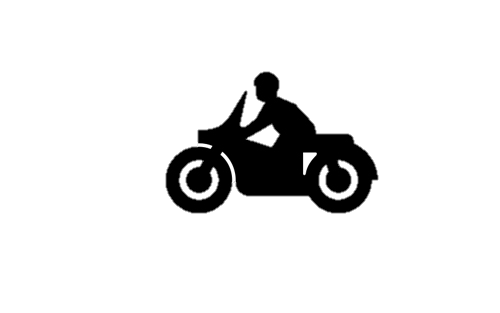 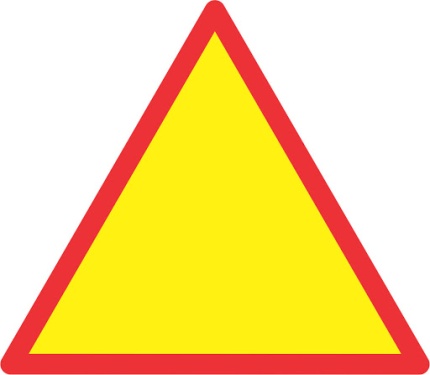 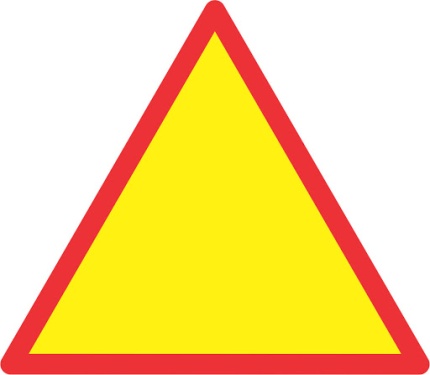 Biển báo 
đường trơn trượt
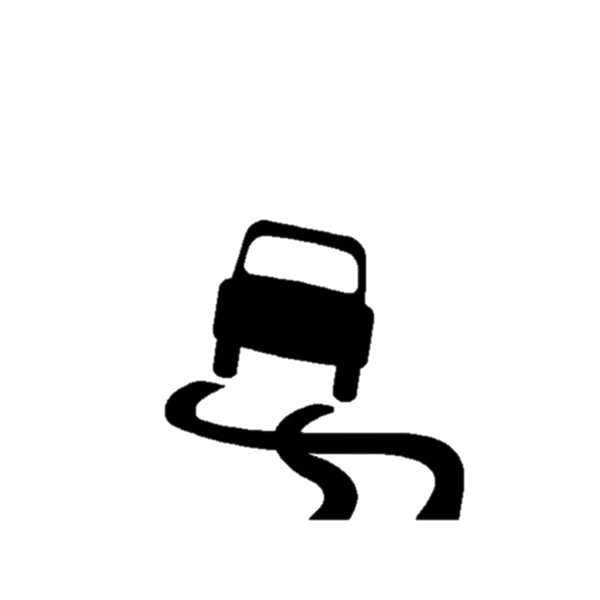 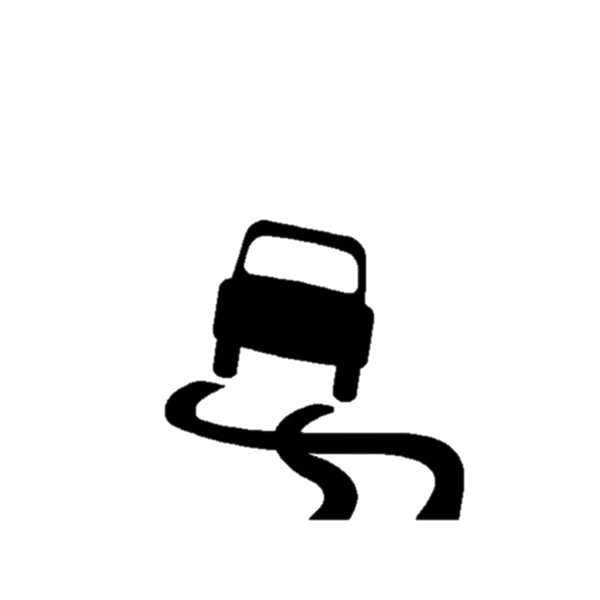 3. Em hãy:
Giải thích vì sao em cần phải thực hiện quy định của các biển báo giao thông?
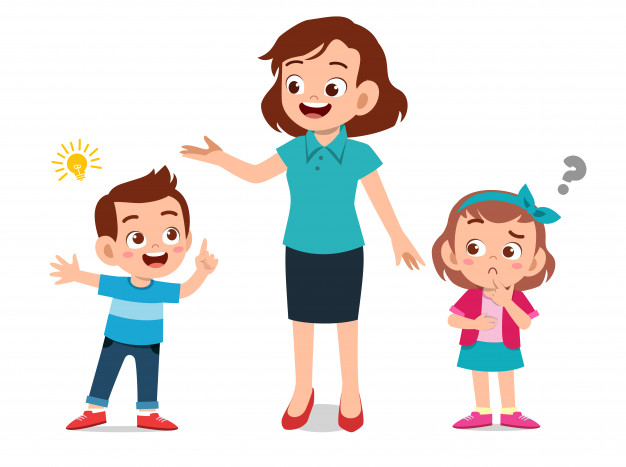 Hoàn thành sản phẩm học tập:
Vẽ hoặc cắt dán một số biển báo giao thông
Giới thiệu với bạn và người thân sản phẩm của em.
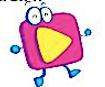 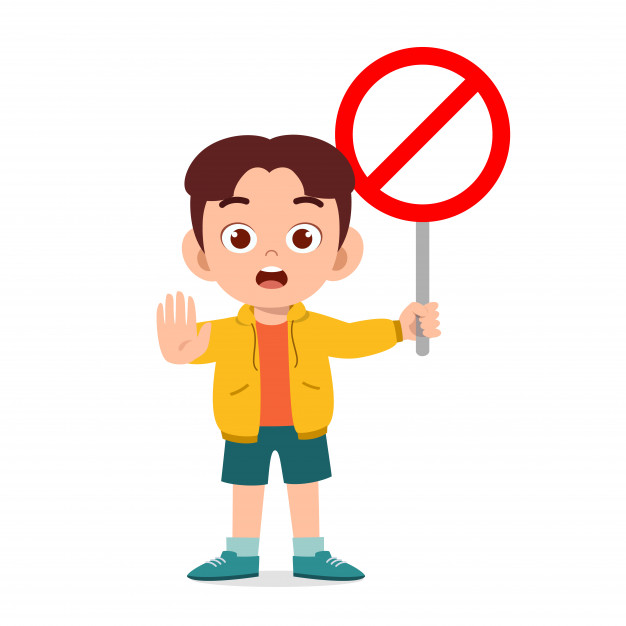 BÂY GIỜ, EM CÓ THỂ :
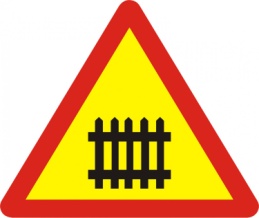 Biết  lựa chọn, mua bán hàng hóa phù hợp về giá cả và chất lượng.
Nói được tên các loại đường, phương tiện giao thông và tiện ích của chúng.
Phân biệt được một số loại biển báo giao thông và biết tham gia giao thông an toàn.
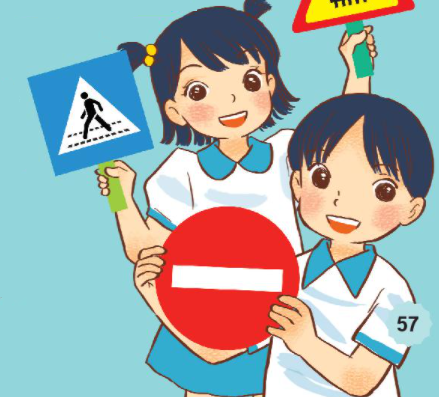